الجبر : الخاصية التجميعية
5-7
160
أكتب جملة ضرب باستعمال ثلاثة أعداد وإشارتي ضرب لإيجاد عدد الأشكال الآتية كلها.
لإيجاد ناتج ضرب ثلاثة أعداد ، مثل 2 × 3 × 4 ، يمكنني أن أستعمل خصائص الضرب التي تجعل الضرب أسهل .
تكملة الشرح
السابقة
التالية
34
الجبر : الخاصية التجميعية
5-7
160
الخاصية التجميعية
تنص الخاصية التجميعية لعملية الضرب على أن تجميع العوامل لا يغير ناتج الضرب .
أمثلة
2 × ( 3 × 4 )
( 2 × 3 )  × 4
2    ×   12  =  24
6      ×   4  = 24
تدلني الأقواس على العوامل التي أبدأ بضربها
السابقة
التالية
35
الجبر : الخاصية التجميعية
5-7
160
مثال
أستعمل الخاصية التجميعية
1
أجد ناتج  5 × 2 × 3
الطريقة الثانية :
أضرب 2 في 3 أولا .
الطريقة الأولي :
أضرب 5 في 2 أولا .
5 × ( 2 × 3 )
( 5 × 2)  ×  3
5     ×   6  =  30
10     ×   3  = 30
إذن  5 × 2 × 3 = 30 .
السابقة
التالية
36
الجبر : الخاصية التجميعية
5-7
162
قصص:  قرأ حامد3 قصص ، كل منهما يحتوي على 6 صفحات. وفي  كل صفحة صورتان ، ما عدد الصور في القصص جميعها ؟
2
لإيجاد عدد الصور كلها، يمكن ان أكتب جملة ضرب تمثلها ، ثم أبدأ بتجميع العوامل التي أعرف ناتج ضربها.
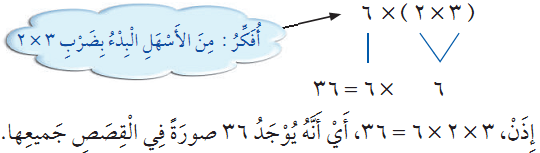 لإيجاد  العوامل المجهولة عند ضرب ثلاثة أعداد ، أستعمل الخاصية التجمعية لعملية الضرب.
السابقة
التالية
36
الجبر : الخاصية التجميعية
5-7
161
الجبر: لدي نورة صورتان ، يظهر في كل منهما 5 صديقات لها ، وكل منهن تحمل العدد نفسه من الأزهار. فإذا كان مجموع الأزهار 30 زهرة، فكم زهرة تحمل كل صديقة؟
3
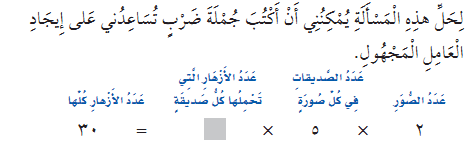 أستعمل الخاصية التجمعية.
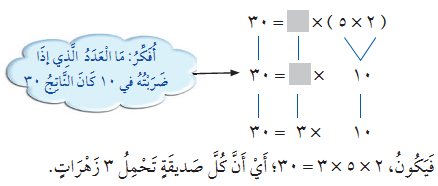 السابقة
التالية
36
الجبر : الخاصية التجميعية
5-7
162
أجد ناتج الضرب :
أتأكد
3
2
1
4×1×3
5×2×8
2×4×6
4 × 3= 12
10 × 8 = 80
8 × 6 = 48
جبر : أكتب العدد المناسب في        :
9
5
5
4
×2×3 = 30
×8×1 = 72
4×2×      = 40
5
6
يوجد 3 طاولات ، على كل منها 4 كتب ، ومع كل كتاب قلمان . ما عدد الأقلام كلها ؟
7
3 × 4 × 2 
12 × 2 = 24 قلما .
السابقة
التالية
37
أكتب : أوضح كيف تساعدني الخاصية التجميعية لعملية الضرب علي إيجاد الأعداد المجهولة.
7
وفق الخاصية التجميعية في الضرب لا يكون الترتيب مهمًا عند إيجاده ناتج ضرب الأعداد.
الجبر : الخاصية التجميعية
5-7
162
أجد ناتج الضرب :
أتدرب
9
2×7×2
11
6×2×2
2×4×9
10
14 × 2 = 28
12× 2 = 24
8 × 9 = 72
جبر : أكتب العدد المناسب في        :
2
13
2
12
3×      ×4 = 24
6×      ×3 = 36
×3×3 = 27
3
14
اشترى خالد صندوقين من علب الجبن في كل منهما 4 صناديق صغيرة ، حيث يحوي كل صندوق صغير 10 علب . ما عدد العلب التي اشتراها خالد ؟
15
2 × 4 × 10 = 
8      × 10 = 80 علبة .
السابقة
التالية
38
الجبر : الخاصية التجميعية
5-7
162
قطعت سلمى 5  تفاحات ، كل تفاحة إلي قطعتين . ثم جاءت أختها وقطعت كل قطعة إلي 4 قطع صغيرة . أكتب جملة ضرب تبين عدد القطع الصغيرة كلها ؟
16
5 × 2 × 4 
10    × 4 = 40 قطعة .
السابقة
التالية
39
الجبر : الخاصية التجميعية
5-7
162
مسائل  مهارات التفكير العليا
مسألة مفتوحة : أكتب ثلاثة عوامل ناتج ضربها = 24
17
إجابة ممكنة:  1X6X4 =24
أحدد الجملة غير الصحيحة. ثم أوضح اختياري:
18
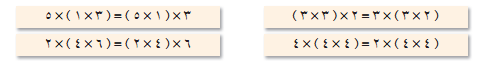 (4X4) X 2=(4X4)ْ X 4 لأن العدد 2 لا يساوي العدد4
أوضح لماذا لا يكون الترتيب مهما عند إيجاد ناتج 3X4X2
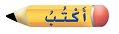 19
إجابة ممكنة وفق الخاصية التجمعية في الضرب لا يكون الترتيب مهما عند إيجاد ناتج ضرب الأعداد.
السابقة
التالية
39
تدريب على اختبار 1
ما العدد الذي يجعل الجملة العددية الآتية صحيحة؟
20
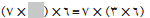 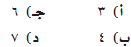 تتكون إحدي البنايات من 9 طوابق ،إذا كان ارتفاع كل طابق منها 3 أمتار، فما الجملة العددية التي تمثل ارتفاع البناية ؟
21
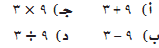 السابقة
التالية
1
المراجعة التراكمية الفصل (5)
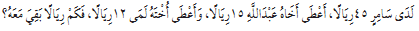 22
18 ريال
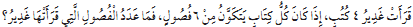 23
24
السابقة
التالية
1
المراجعة التراكمية الفصل (5)
أجد ناتج الضرب ،وأستعمل النماذج ، أو الأنماط  إذا لزم الأمر
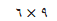 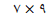 24
27
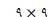 26
25
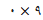 63
54
0
81
أقارن بوضع الإشارة المناسبة ( > ،< ،= )في
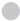 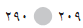 <
30
>
29
28
<
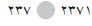 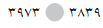 السابقة
التالية
1
تدريبات على حقائق الضرب
أجد ناتج الضرب :
5
× 9
ــــــــــــ
3 
× 9
ــــــــــــ
6
× 7
ــــــــــــ
4
× 6
ــــــــــــ
4
3
2
1
24
45
27
42
9
× 6
ــــــــــــ
2
× 8
ــــــــــــ
9
× 5
ــــــــــــ
4
× 2
ــــــــــــ
8
7
6
5
8
54
16
45
7
× 4
ــــــــــــ
4
× 8
ــــــــــــ
8 
× 3
ــــــــــــ
8
× 9
ــــــــــــ
12
11
10
9
32
24
28
72
السابقة
التالية
40
تدريبات على حقائق الضرب
3       
×   3
ــــــــــــ
8
× 6
ــــــــــــ
5
× 3
ــــــــــــ
5
× 8
ــــــــــــ
13
16
15
14
9
48
15
40
8 × 10
6× 5
7× 6
9× 8
18
17
20
19
72
80
42
30
4× 8
6× 6
9× 4
8× 5
22
21
24
23
32
36
36
40
9× 2
6× 2
9 × 9
3× 7
26
25
28
27
21
18
12
81
السابقة
التالية
41